Teachings for 
Exercise 8C
Further Kinematics
You need to be able to use calculus to solve problems involving variable acceleration in one dimension
Differentiate
The SUVAT equations can be used when acceleration is constant and a particle is moving in a straight line.

If the acceleration of a particle varies, you need to use Calculus
Integrate
Differentiate
Integrate
Velocity is the rate of change of displacement with respect to time

 Therefore, differentiating displacement gives velocity
Acceleration is the rate of change of velocity with respect to time

 Therefore, differentiating velocity gives acceleration
In reverse, use integration!
8C
Further Kinematics
 You will need to use rules you have learnt in pure maths, with both differentiation and integration…
Calculate
8C
Further Kinematics
Add together
Simplify
8C
Further Kinematics
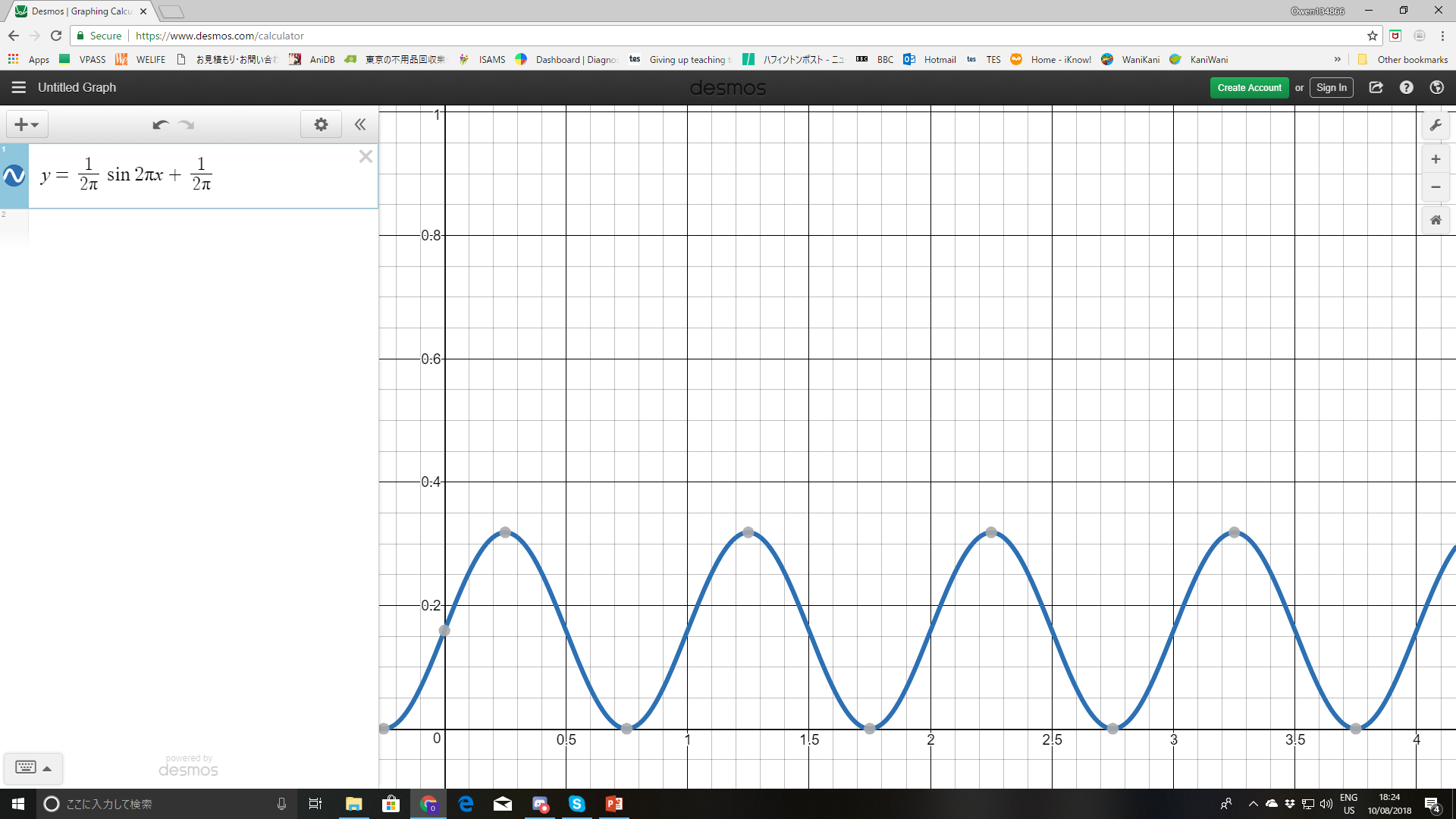 You need to be careful with these questions. If part of the graph was below the x-axis, then you would need to split the regions up and find their values separately

This is because just integrating the velocity actually gives the displacement, not the distance

If the graph went below the x-axis, it means the velocity is negative, hence there is a change of direction of the particle

This would keep increasing the distance travelled, but would reduce its displacement…
8C
Further Kinematics
Write the integral we need to do
Integrate and use a square bracket
Sub in limits
Simplify
Calculate and round appropriately if needed…
8C
Further Kinematics
Differentiate the formula for the displacement to give a formula for the velocity
Sometimes writing terms with a fraction at the front helps!
Differentiate each term using rules you know
Calculate
8C
Further Kinematics
Differentiate using rules you know
Calculate
Calculate and round
8C